Fortaleza de Santo Amaro da Barra Grande
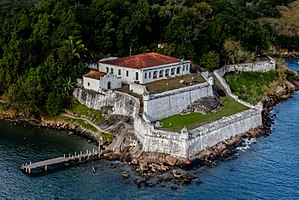 IX JORNADA DE ESTUDOS DE HISTÓRIA  MILITAR 
2019
Prefeitura Municipal de Guarujá
Secretaria de Cultura
Arqtª  Urbtª  Lucia Helena da Silva
IX JORNADA DE ESTUDOS DE HISTÓRIA  MILITAR 
2019
Destaques
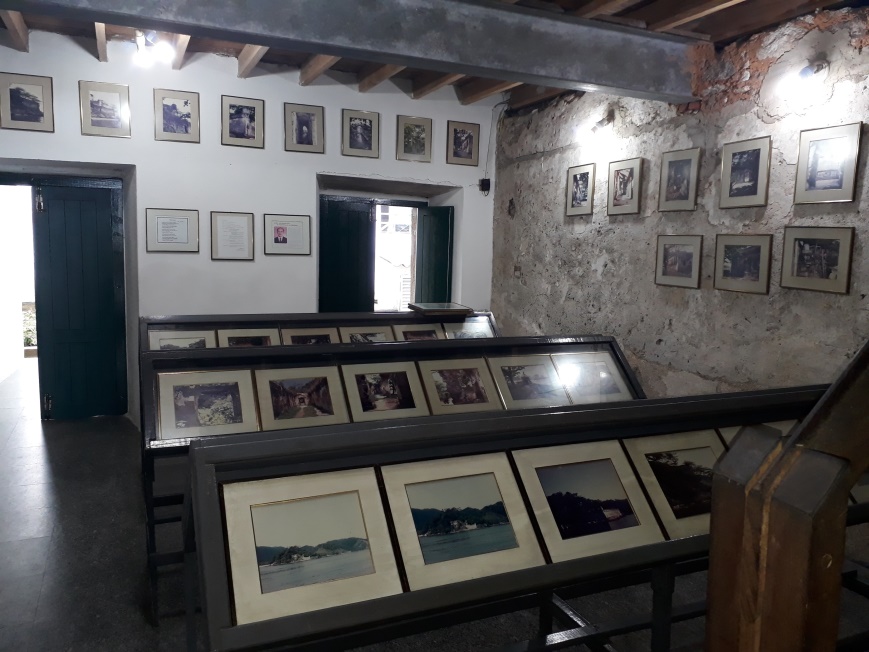 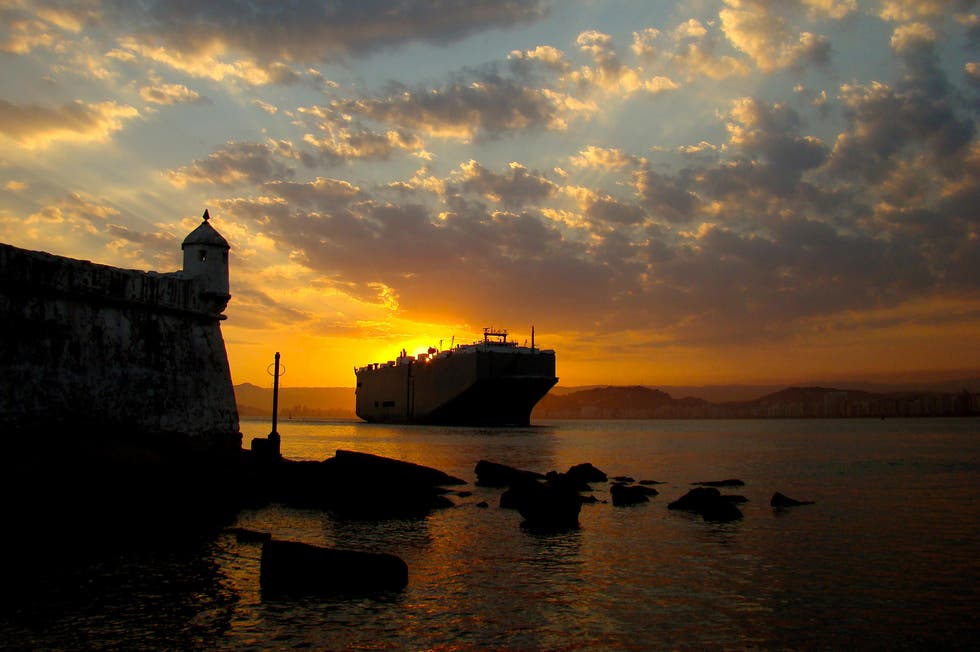 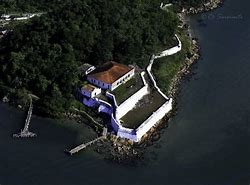 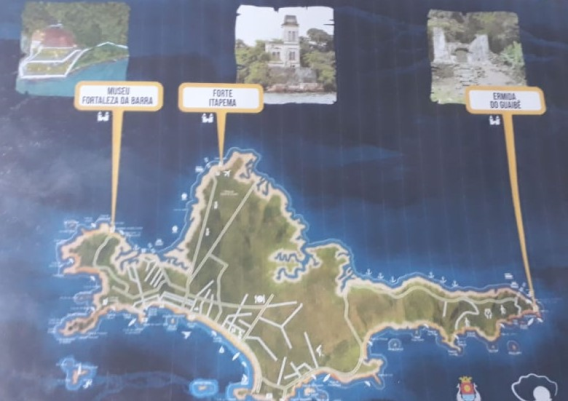 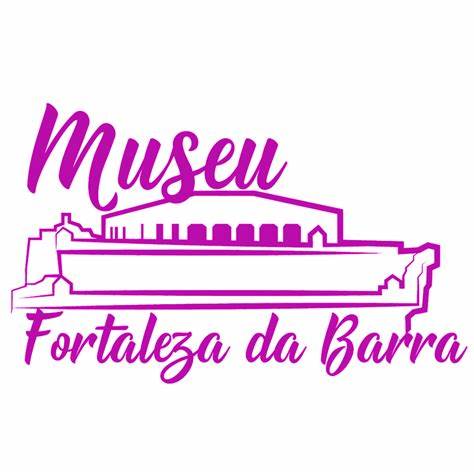 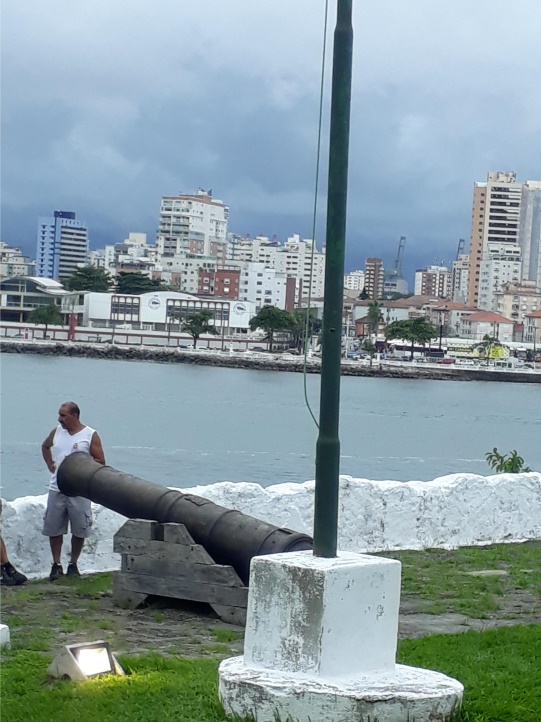 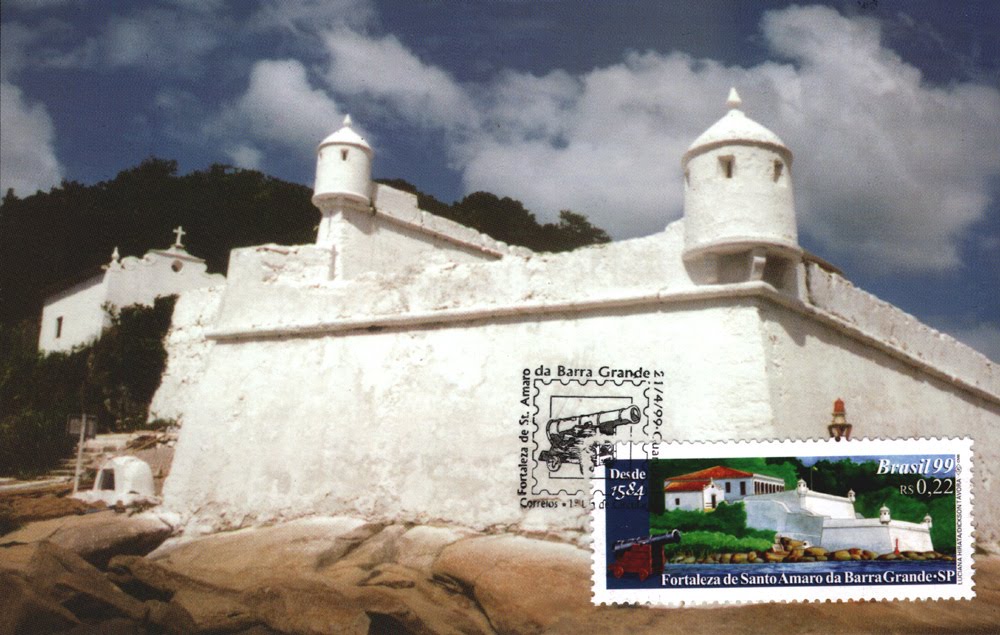 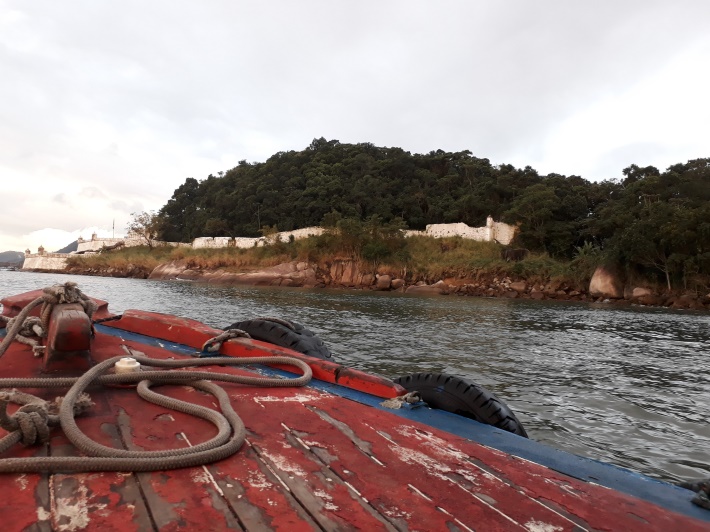 Arqtª  Urbtª Lucia Helena da Silva   (13) 997719769  e-mail:  luhelena277@gmail.com
IX JORNADA DE ESTUDOS DE HISTÓRIA  MILITAR 
2019
GESTÃO PÚBLICA de bens tombados
DESAFIOS (3 VERBOS)
PÚBLICO INTERNO: Poder público, estrutura governamental
Despertar:
senso de pertencimento e responsabilidade na gestão do bem; 
resgate a valores : respeito a história
Disponibilizar:
 espaços de convivência e garantir a sensação de dever cumprido;
Integrar: 
Bem tombado ao desenvolvimento urbano sustentável
Arqtª  Urbtª Lucia Helena da Silva   (13) 997719769  e-mail:  luhelena277@gmail.com
IX JORNADA DE ESTUDOS DE HISTÓRIA  MILITAR 
2019
IDesafio maior ainda...
PÚBLICO EXTERNO: POPULAÇÃO LOCAL E DO ENTORNO
Despertar : senso de pertencimento; 
resgate de valores : educação patrimonial.
Disponibilizar:
espaços para convivência garantindo  a sensação de segurança e bem estar. 
Integrar: 
Bem tombado x interesses imediatos e locais.
Arqtª  Urbtª Lucia Helena da Silva   (13) 997719769  e-mail:  luhelena277@gmail.com
IX JORNADA DE ESTUDOS DE HISTÓRIA  MILITAR 
2019
Público acadêmico;
Pesquisadores;
Empresas e consultorias...
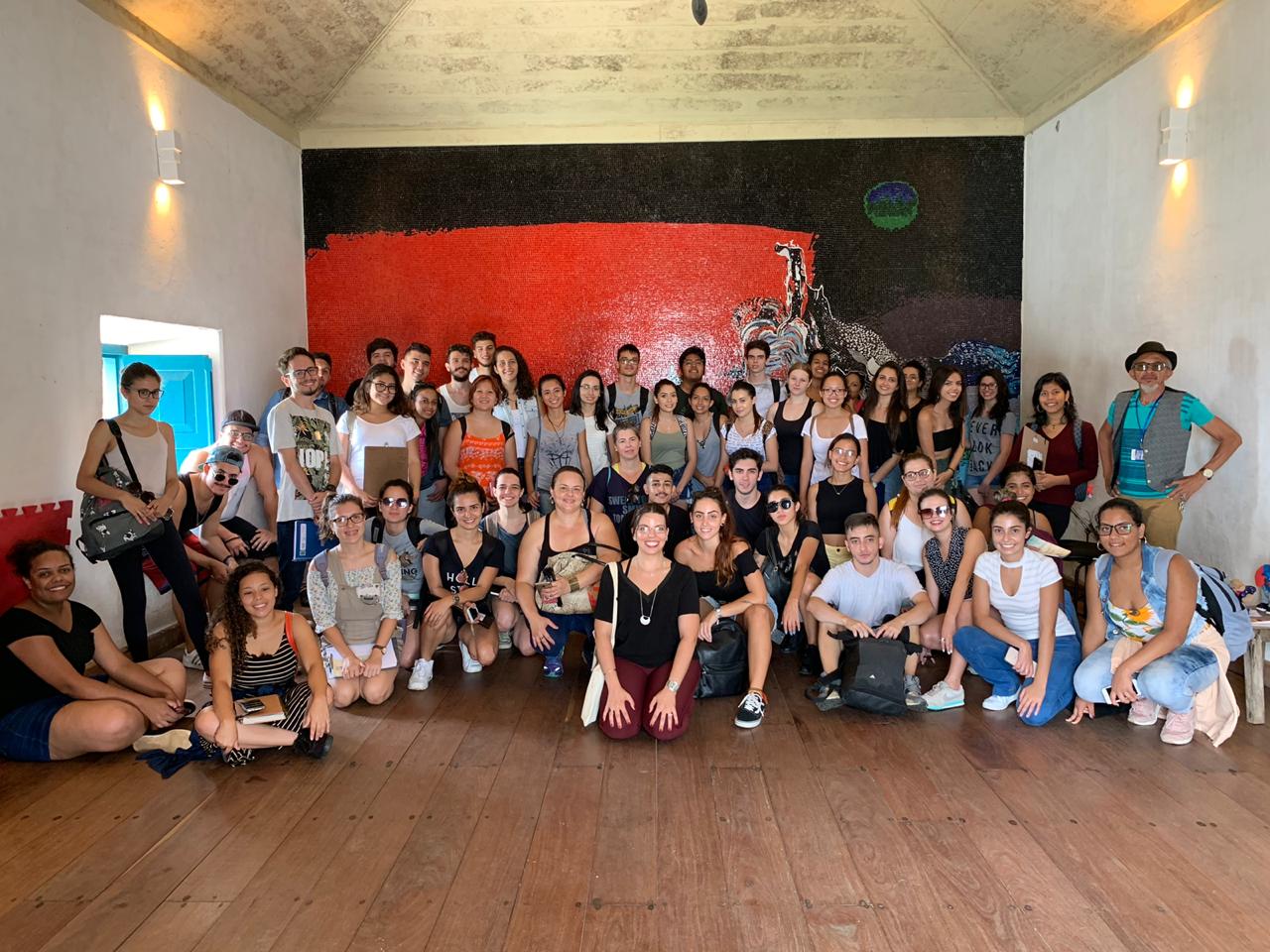 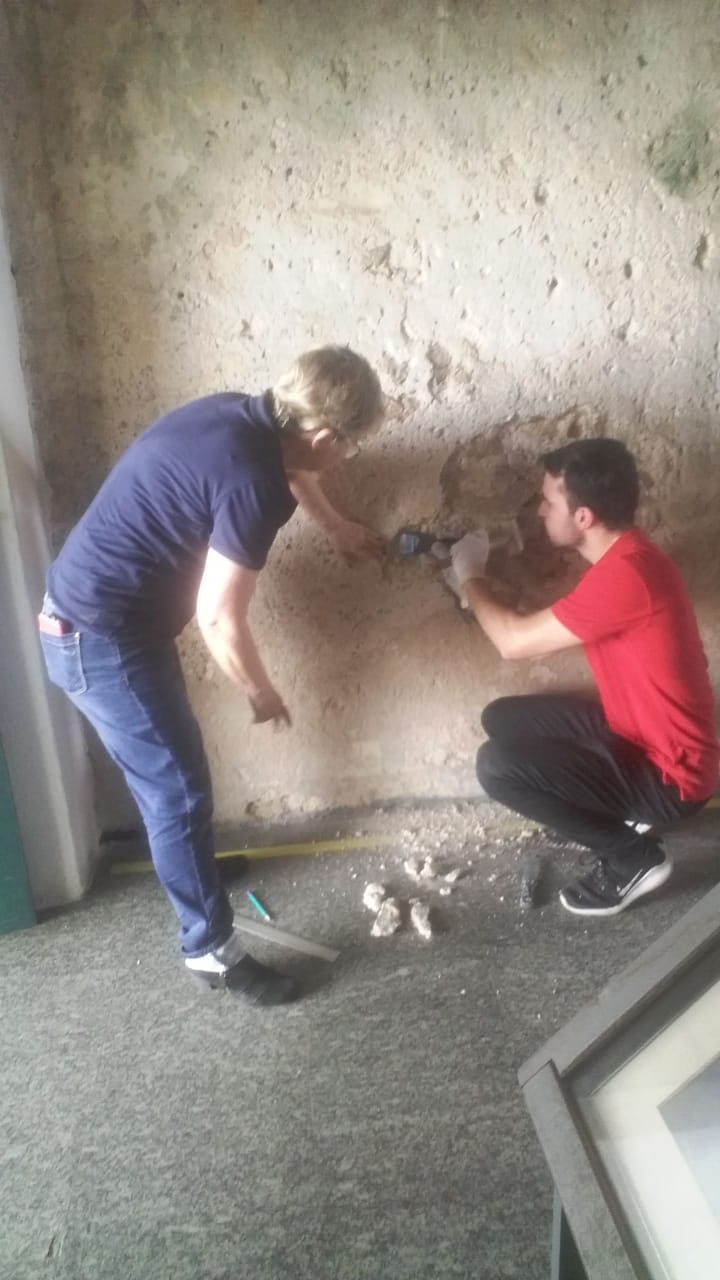 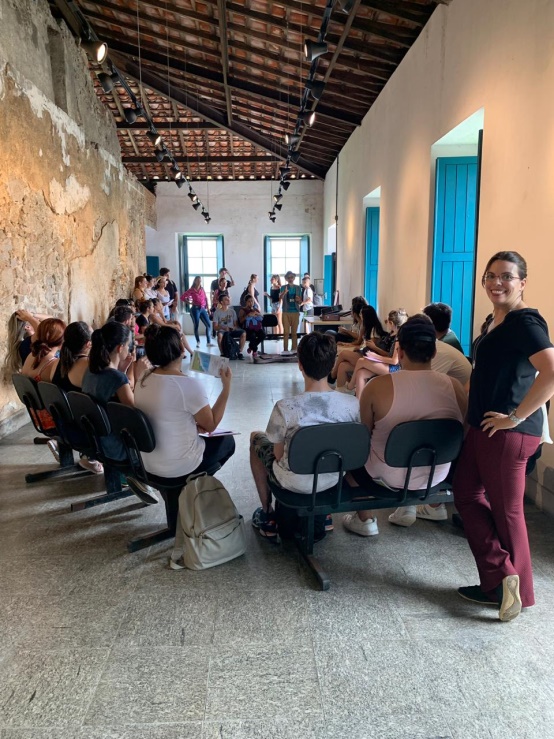 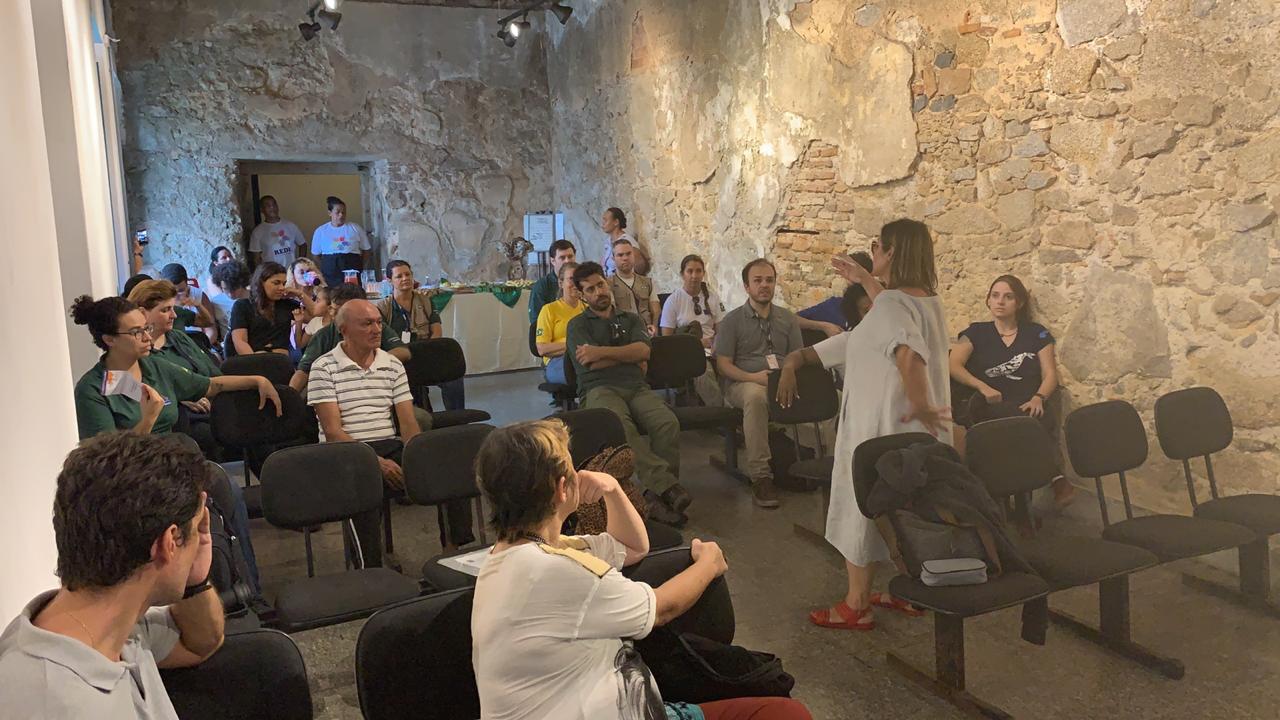 Arqtª  Urbtª Lucia Helena da Silva   (13) 997719769  e-mail:  luhelena277@gmail.com
IX JORNADA DE ESTUDOS DE HISTÓRIA  MILITAR 
2019
População local, Manifestações culturais.
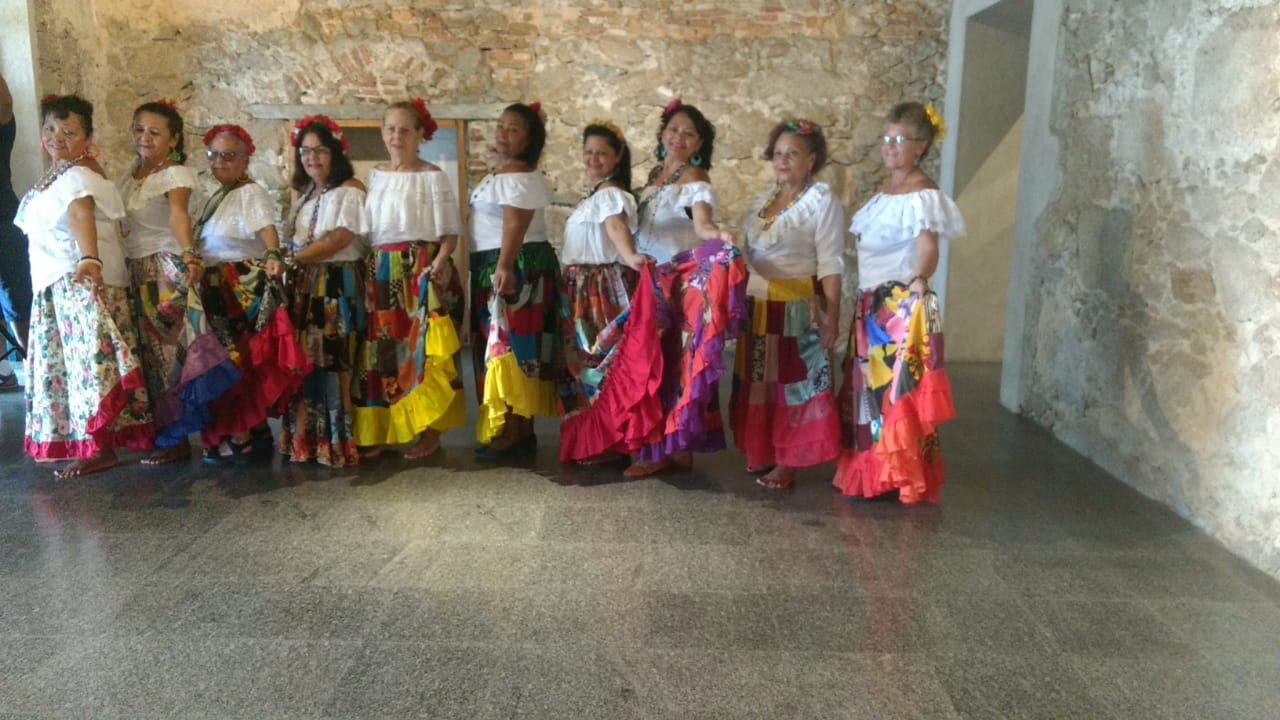 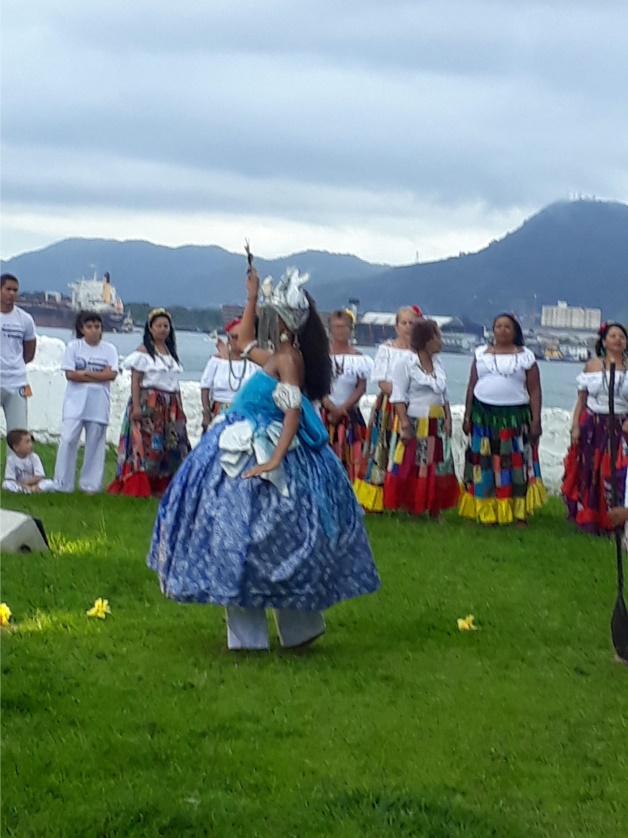 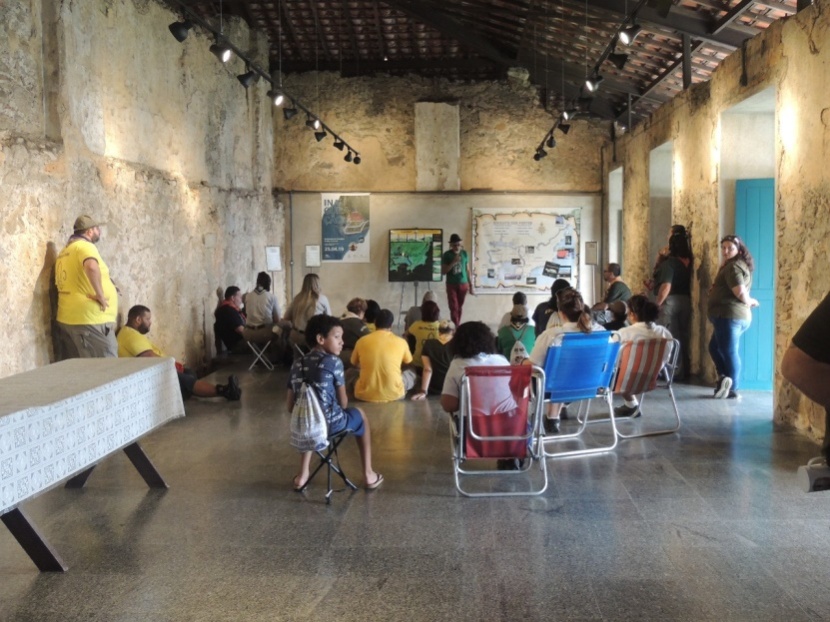 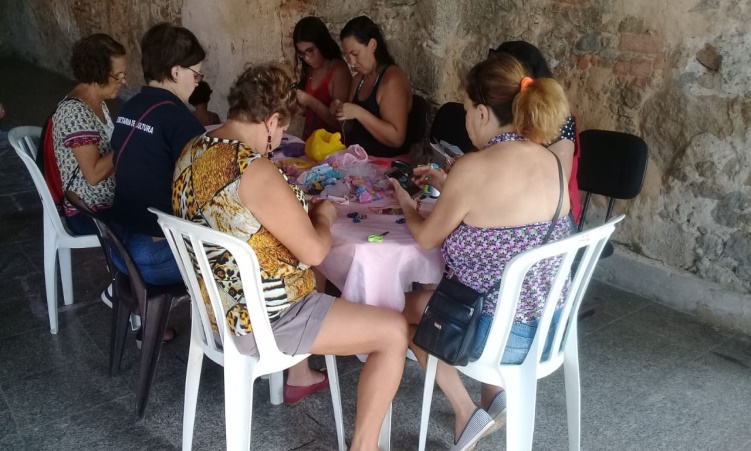 Arqtª  Urbtª Lucia Helena da Silva   (13) 997719769  e-mail:  luhelena277@gmail.com
IX JORNADA DE ESTUDOS DE HISTÓRIA  MILITAR 
2019
Espaço de descobertas... Integração entre multiatores
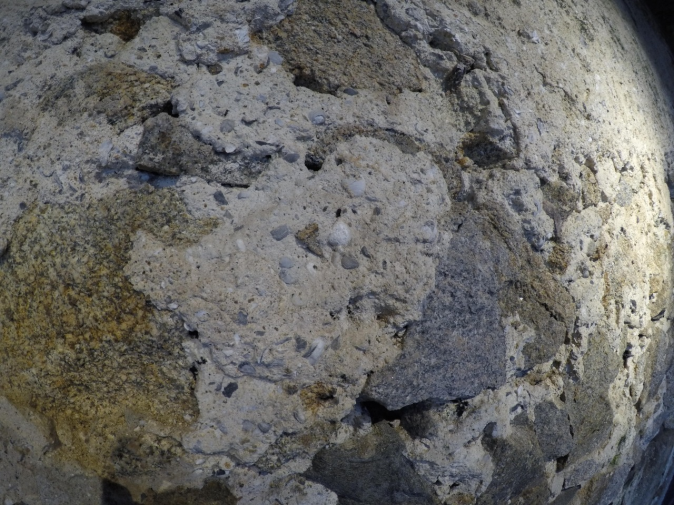 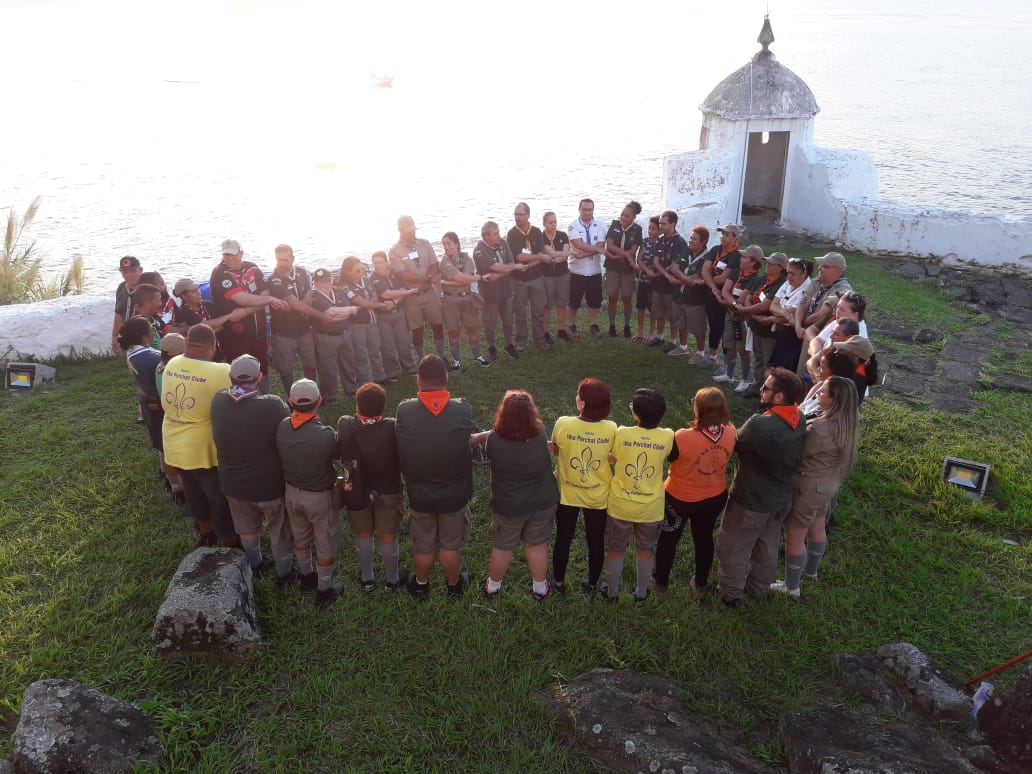 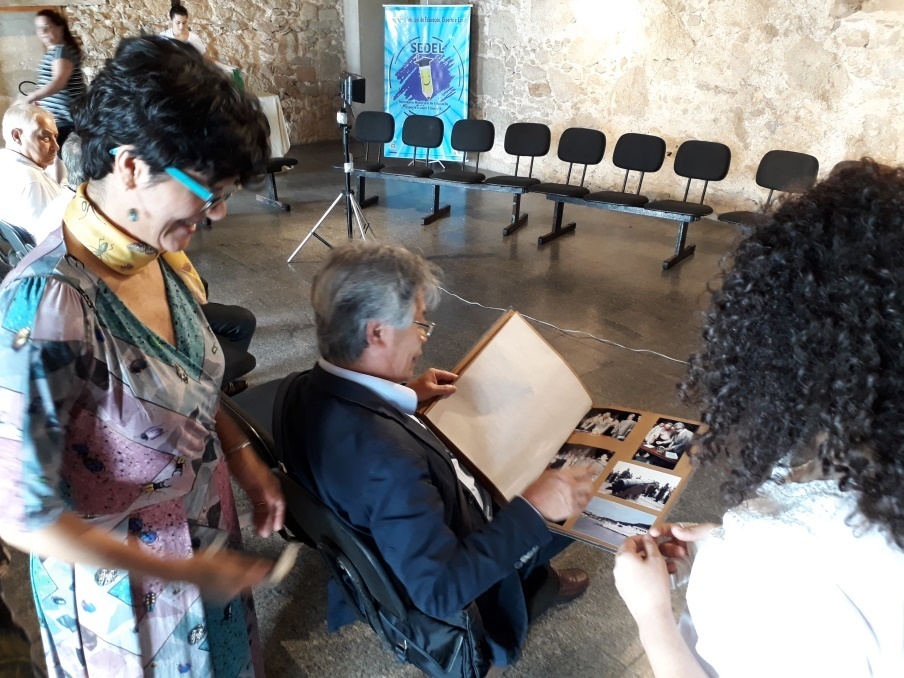 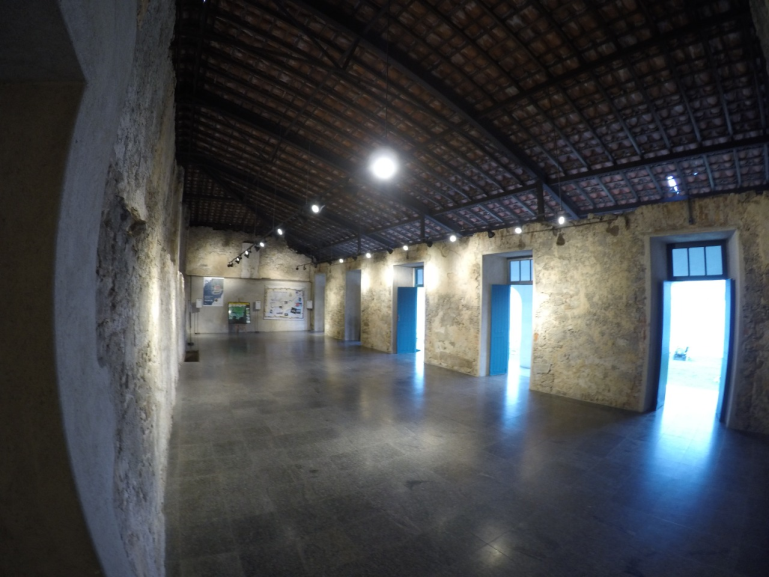 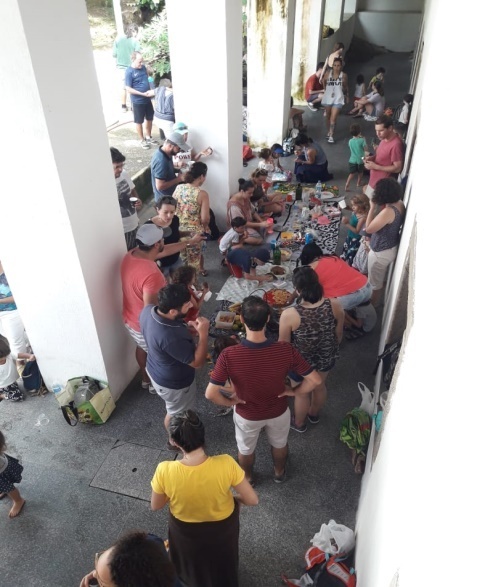 Arqtª  Urbtª Lucia Helena da Silva   (13) 997719769  e-mail:  luhelena277@gmail.com
IX JORNADA DE ESTUDOS DE HISTÓRIA  MILITAR 
2019
O CUIDAR...
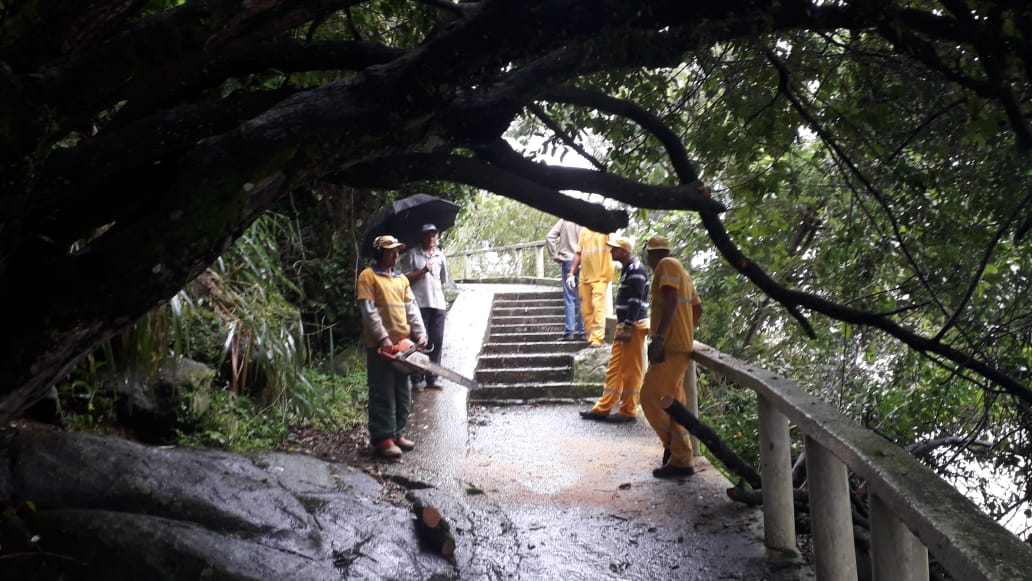 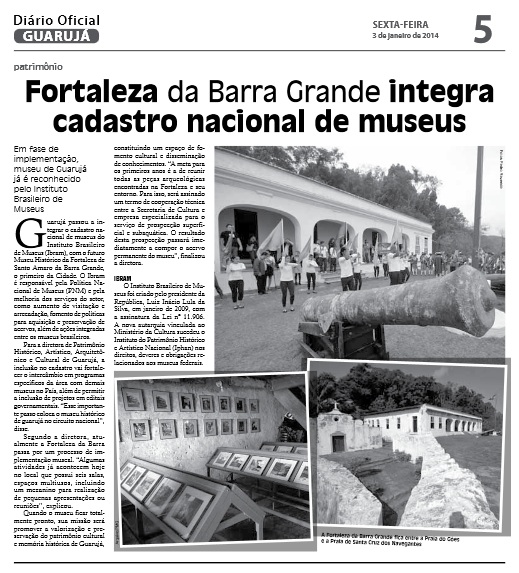 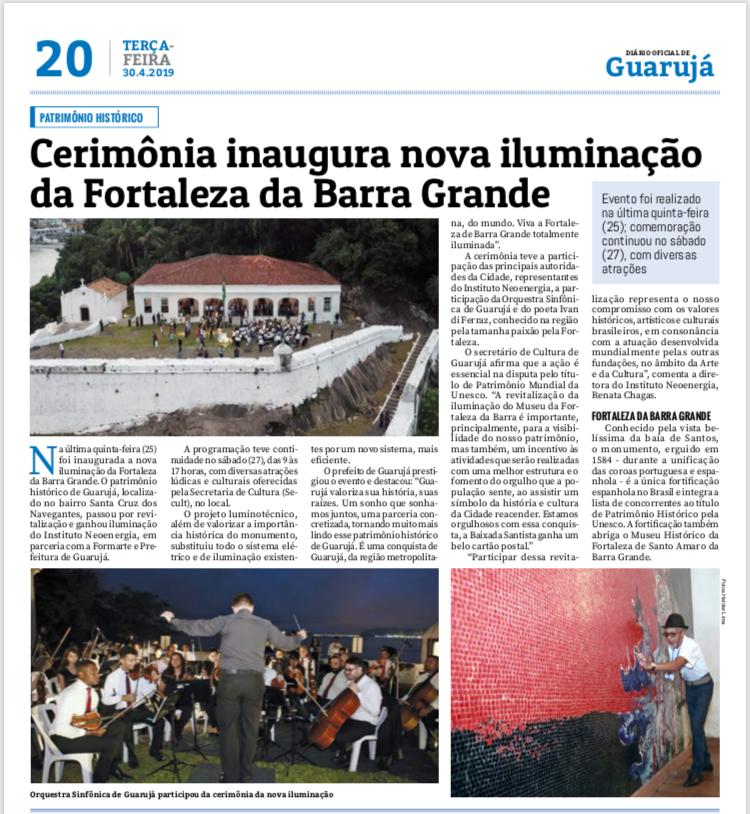 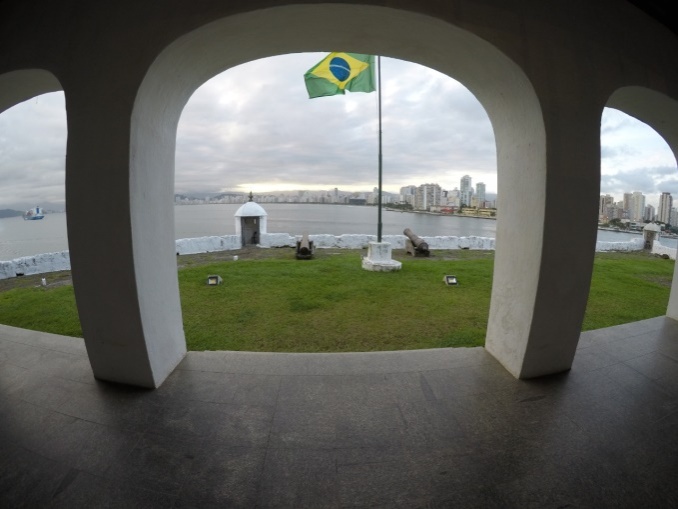 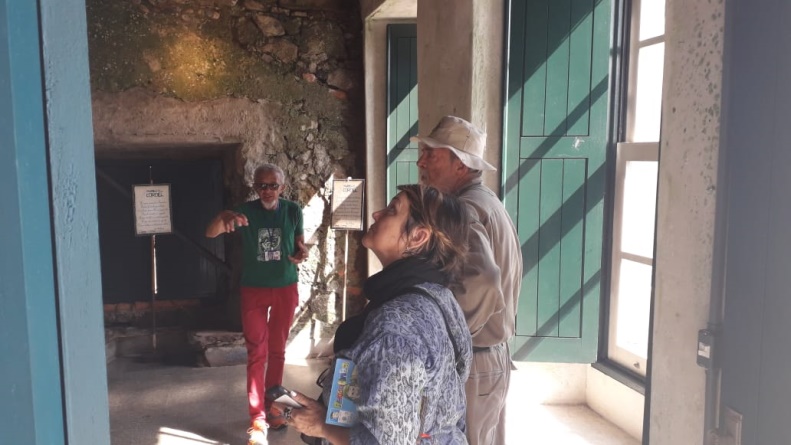 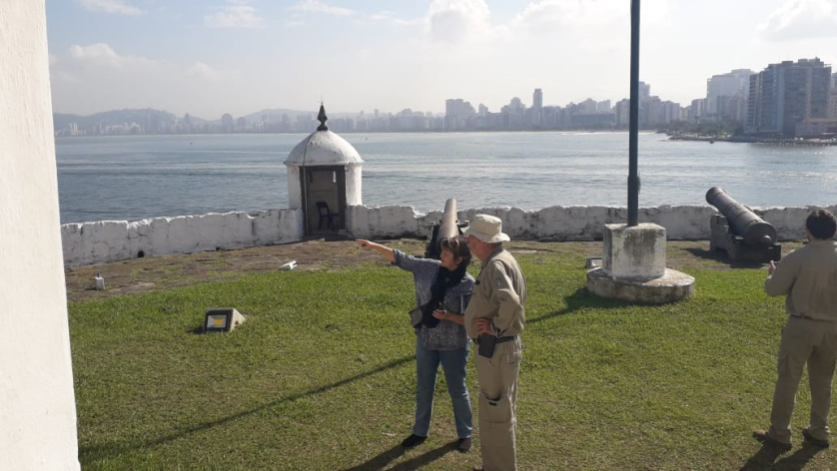 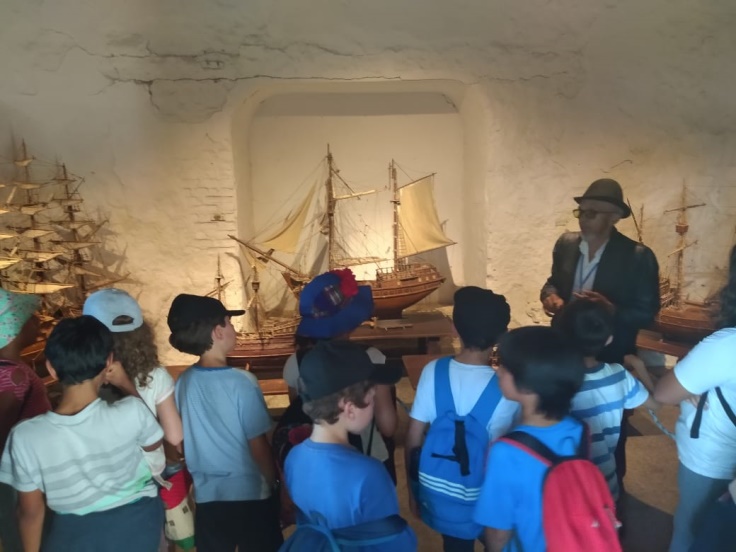 Arqtª  Urbtª Lucia Helena da Silva   (13) 997719769  e-mail:  luhelena277@gmail.com
IX JORNADA DE ESTUDOS DE HISTÓRIA  MILITAR 
2019
Prefeitura Municipal de GuarujáSecretaria de Cultura Diretoria de Patrimônio Histórico, Cultural e ArquitetônicoArqtª Urbtª Lucia Helena da Silva(13) 997719769 luhelena277@gmail.com